Первичная медико-санитарная помощь 
сельскому населению Луховицкого района





Докладчик: Главная медсестра ГБУЗ  МО «Луховицкая ЦРБ» Бурмистрова В.В.
Посещения по сельским ЛПУ за 2014 год
Посещения по сельским ЛПУ за 2015 год
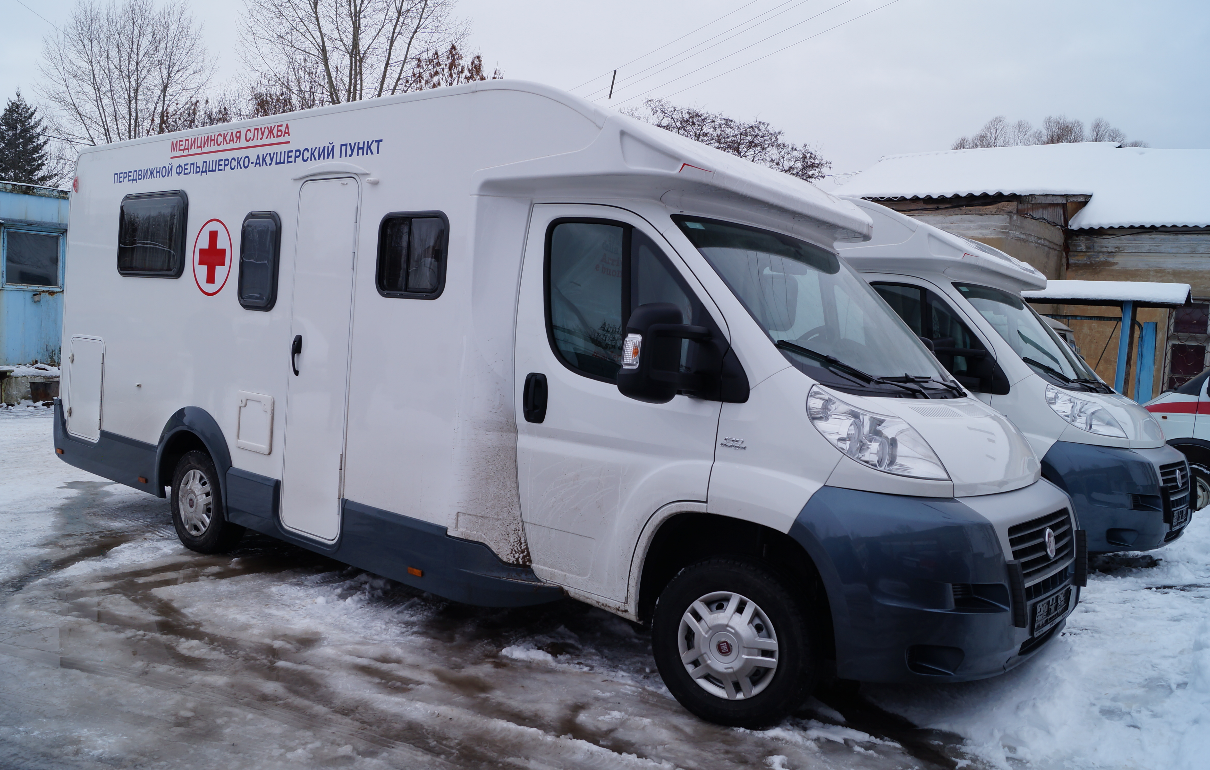 Анализ работы по вакцинации за 2015 г.
Итоги проведения диспансеризации по Луховицкому муниципальному району  за 2015 год
Сведения о домовых хозяйствах, оказывающих первую помощь
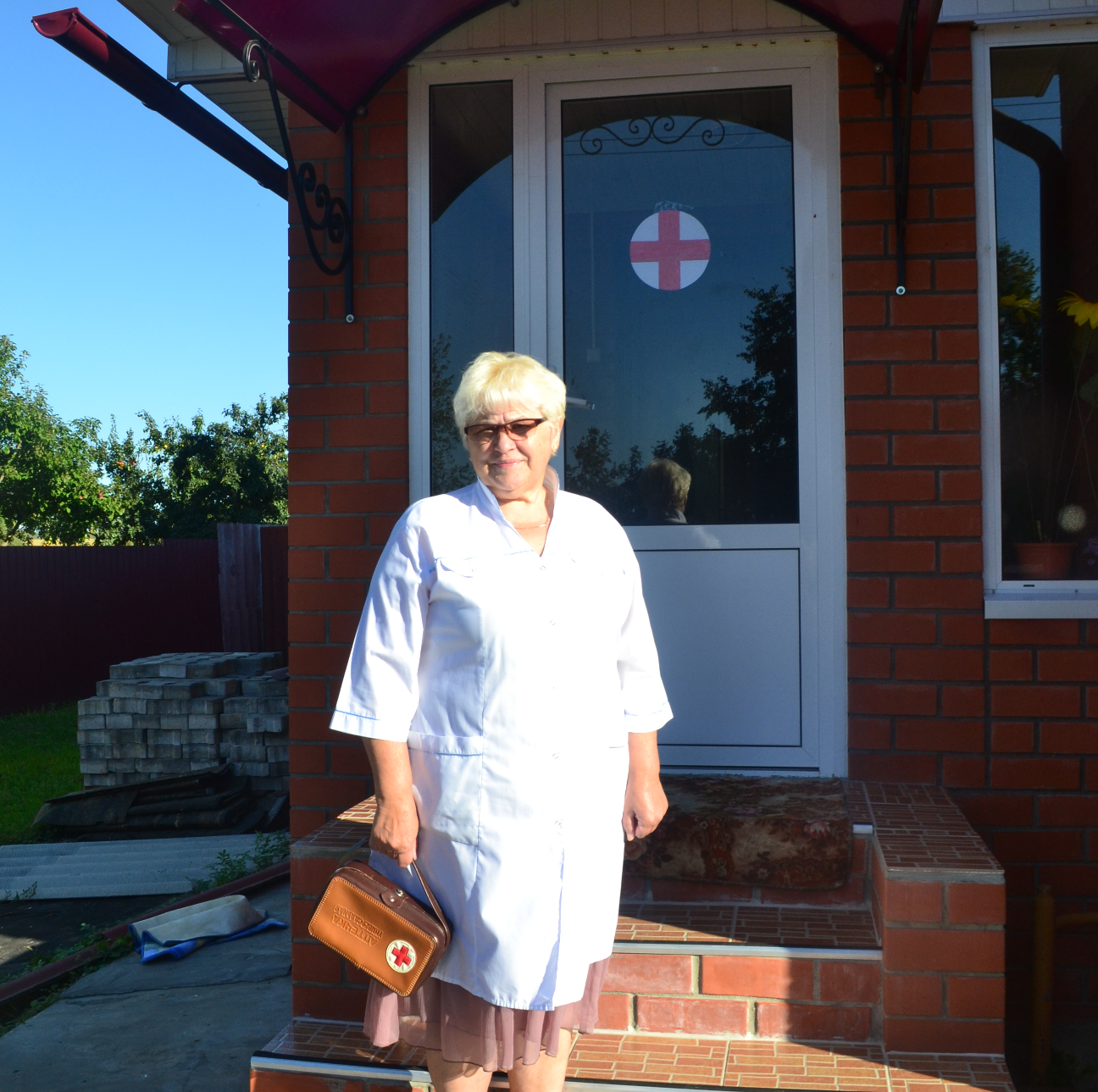 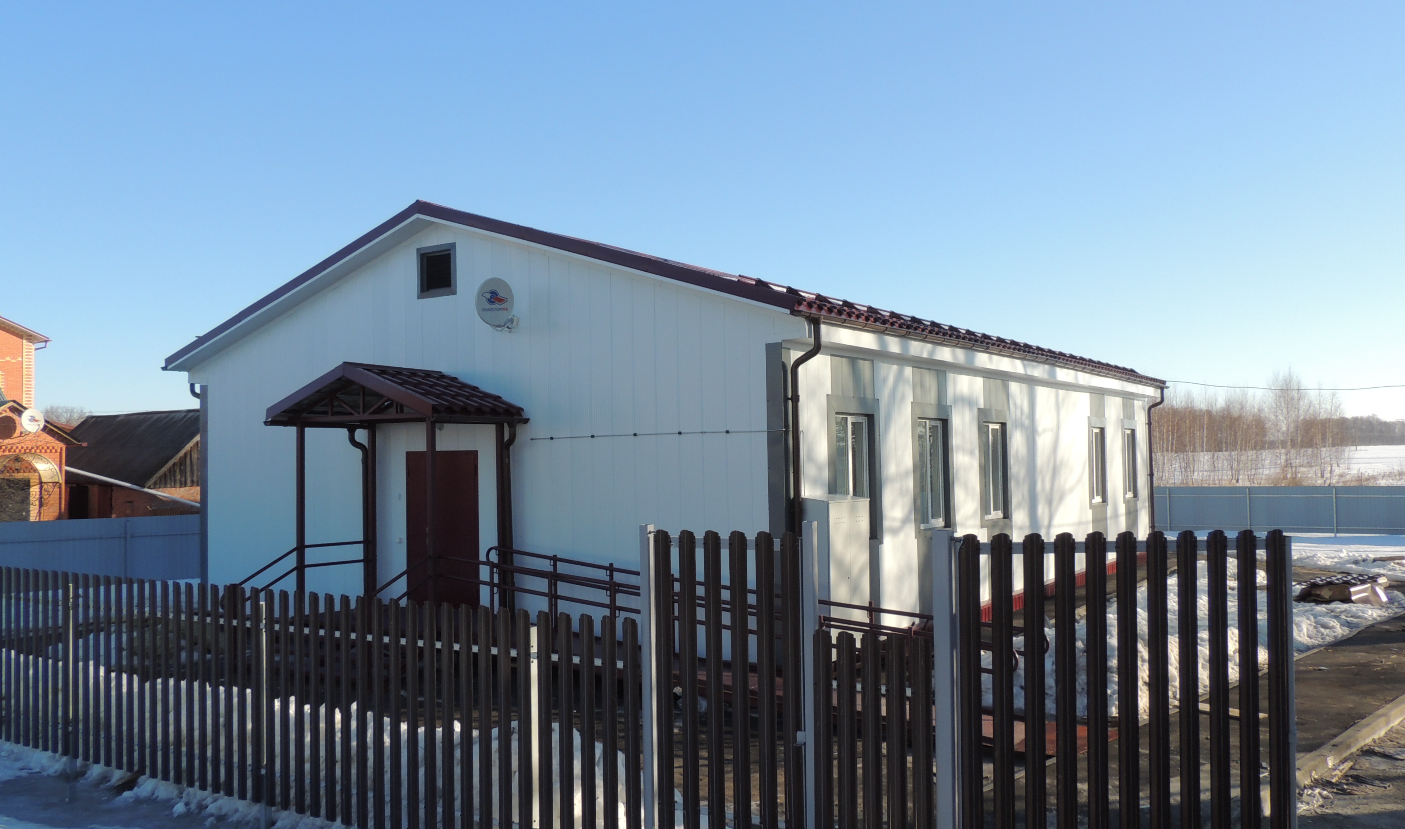 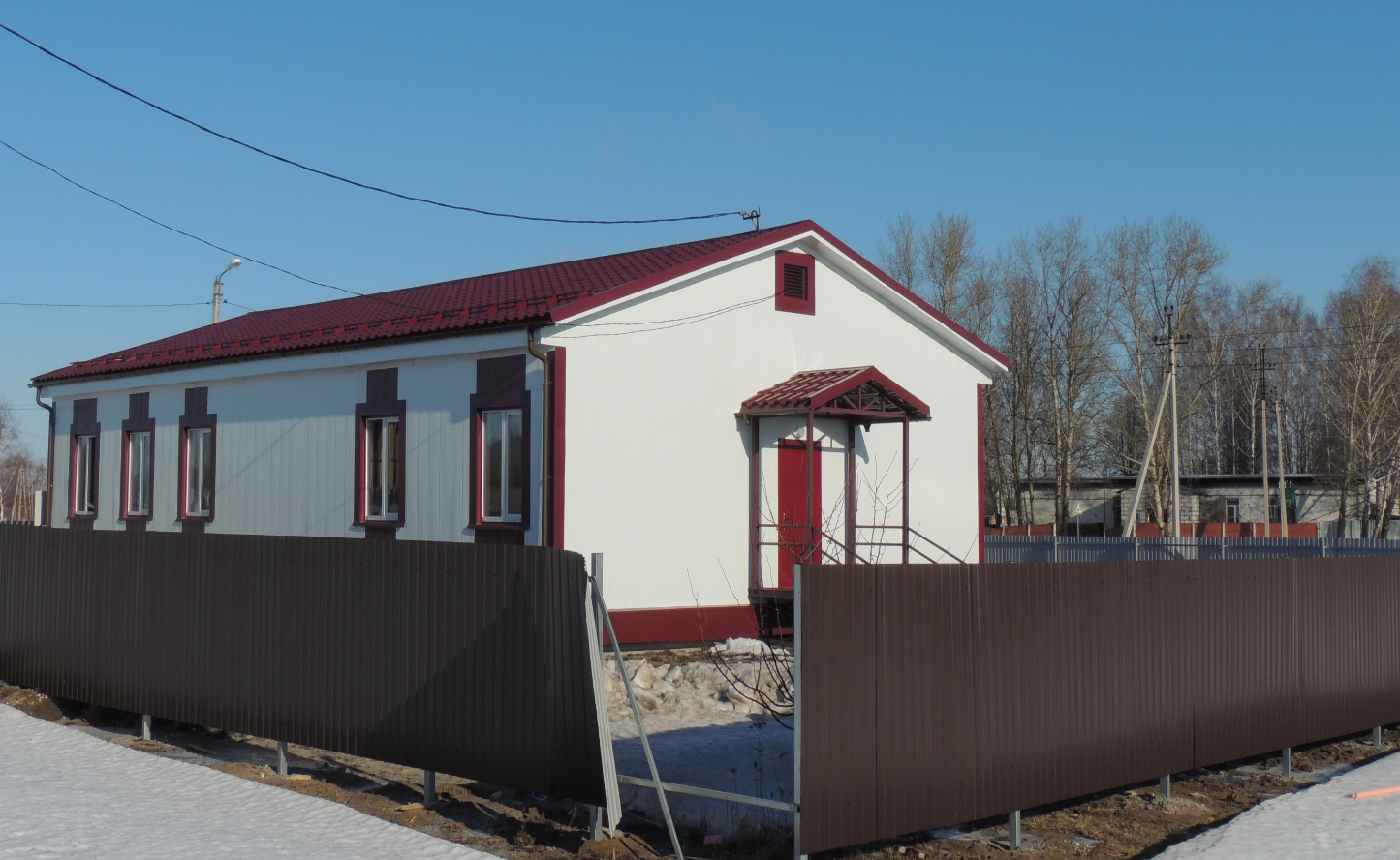 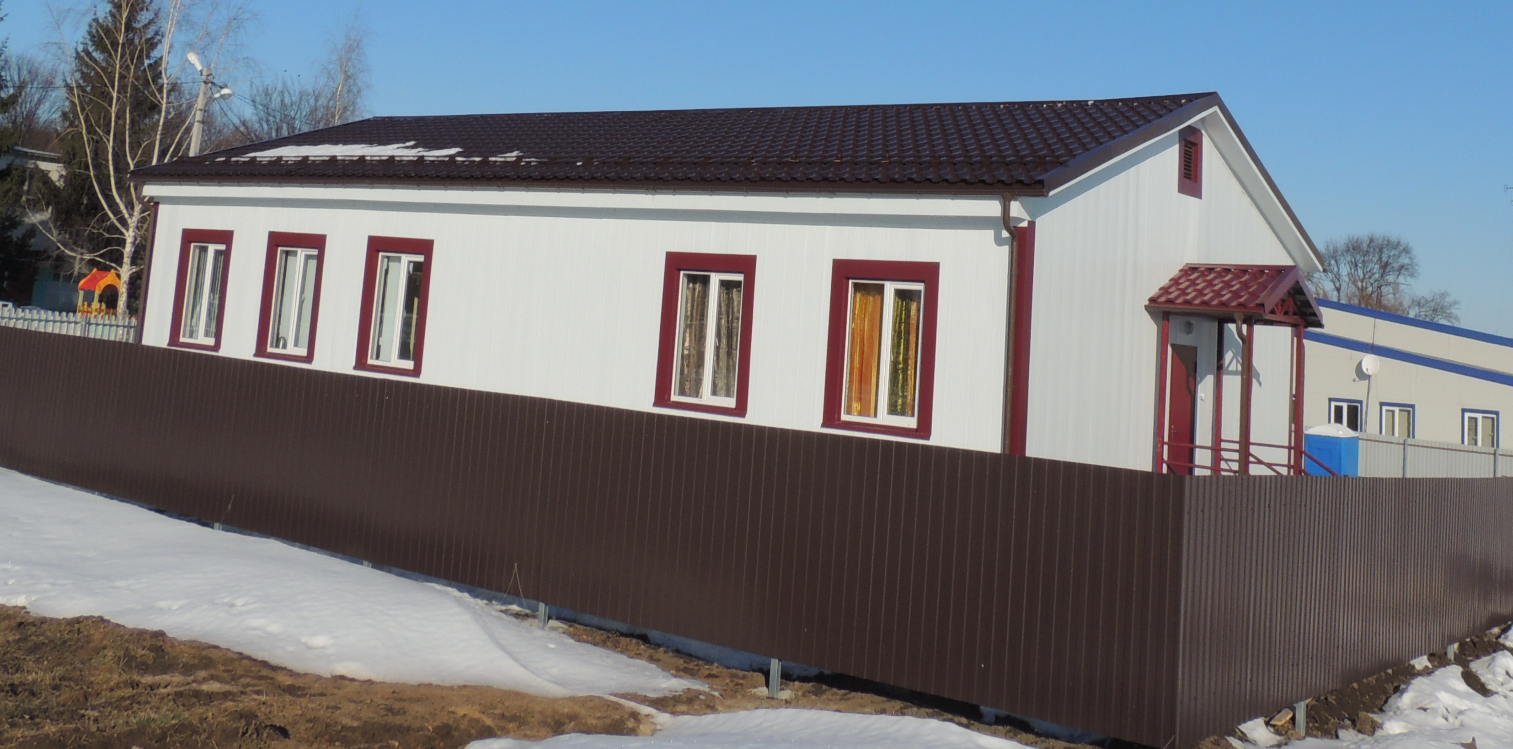 ФАП «Нижнее Маслово»
ФАП «Аксеново»
ФАП «Орешково»
Спасибо за внимание!